California Asthma Financing
Informational Webinar
Social Impact Bonds and Pay for Success Models
Our Path to Sustainable Financing
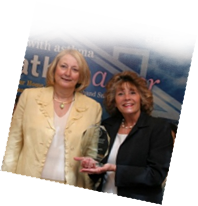 Sustainable Financing
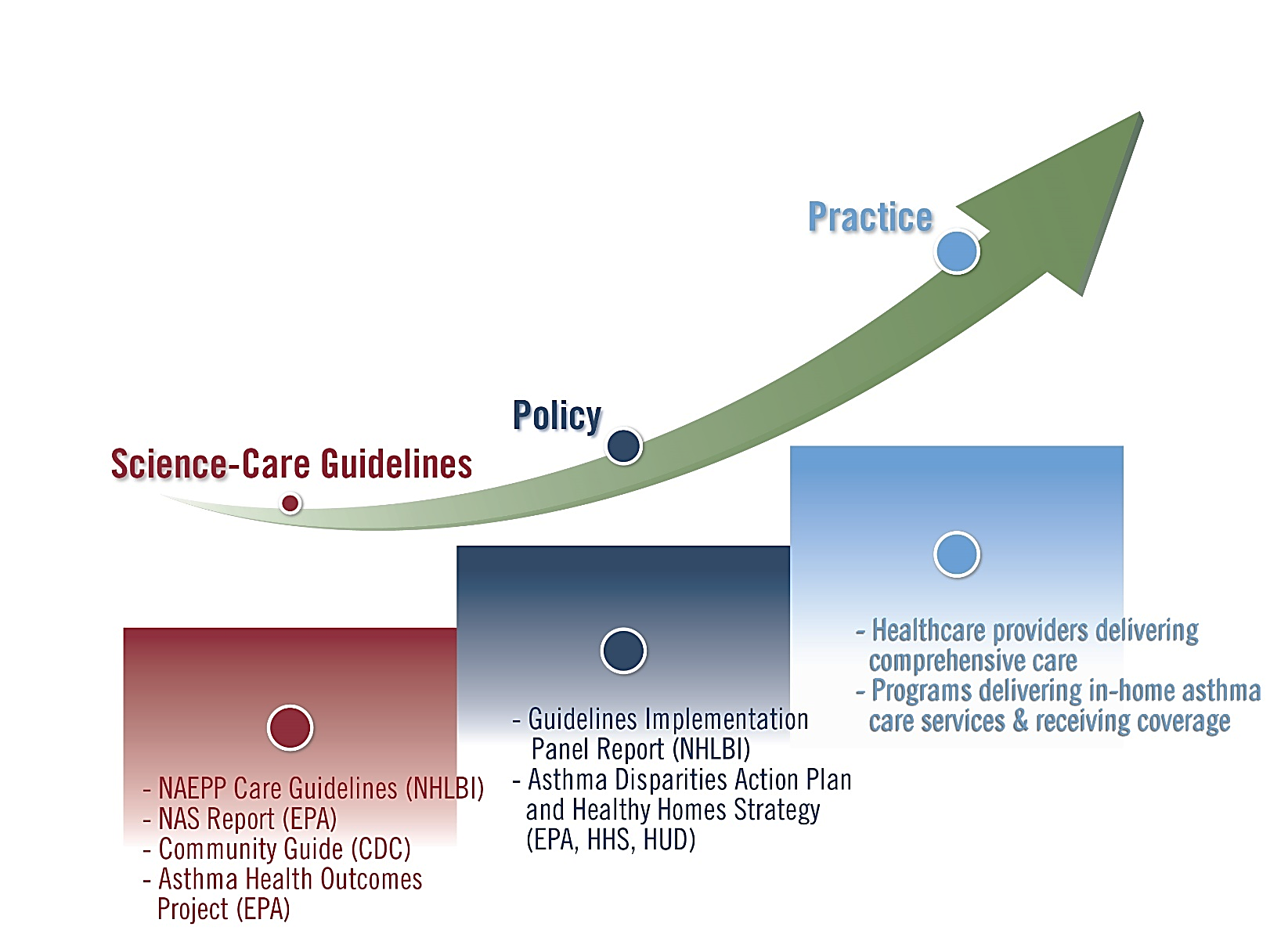 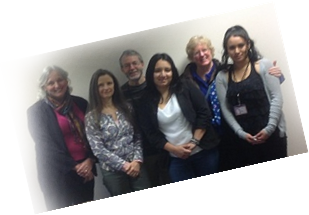 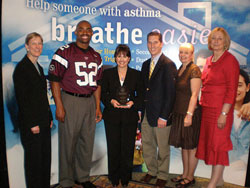 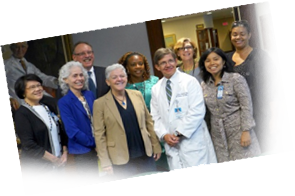 Science, Policy & Practice in Place
2
[Speaker Notes: Pleasure to be with you.  I’m excited about the content we have to share with you.  It’s remarkable that we are at a place where we are able to discuss options for sustainably financing in-home asthma care services.

It’s been a long road to get here and I would briefly like to share EPA’s story with you as well as underscore the importance of the work happening in California on this front.

Since 1998, EPA has invested in increasing awareness and action around the importance of managing indoor environmental triggers to help control and manage asthma.  

As awareness and acceptance has spread and healthcare and housing programs have begun translating environmental evidence base and care guidelines into practice,  we are now shifting our focus to systems-based changes that will support the spread and sustainability of comprehensive asthma care both inside and outside the clinic setting.  

We’ve known how to manage asthma effectively for over 20 years with quality healthcare, medicine and environmental controls.  Yet, still today, kids with asthma are frequently ending up in the ER or hospital because they and their caregivers aren’t able to properly manage the disease. 

As I’m sure you all appreciate, uncontrolled asthma severely limits quality of life for children and families, is the leading cause of school absenteeism from a chronic disease, and poses a huge economic burden to society. Poor asthma control is associated with high healthcare spending, including emergency room and hospital utilization.  

The traditional healthcare system is not equipped to address environmental causes and exacerbators of diseases, such as asthma, because the healthcare required to bring asthma under control very often needs to be delivered at home and in the community as much as it does in the clinic. 

Addressing the environmental causes of disease requires reaching people where the live, work and play, and in the case of asthma, it requires addressing specific factors in an individual’s environments --  work that we know we can do more effectively and at better cost outside the clinical setting.

Home visits provide that one-on-one time that families need to figure out an approach they can follow to help a child keep their asthma under control.  We believe this is particularly important when addressing asthma disparities.

For almost 10 years now, EPA has been helping communities nationwide to develop and deliver in-home asthma care that includes environmental controls, typically delivered by non-clinical staff. 

We are now trained on systems-based changes that will support expansion and sustainability of care outside of the clinic setting.]
Federal Agencies Working to Expand Access to In-Home Asthma Care Services
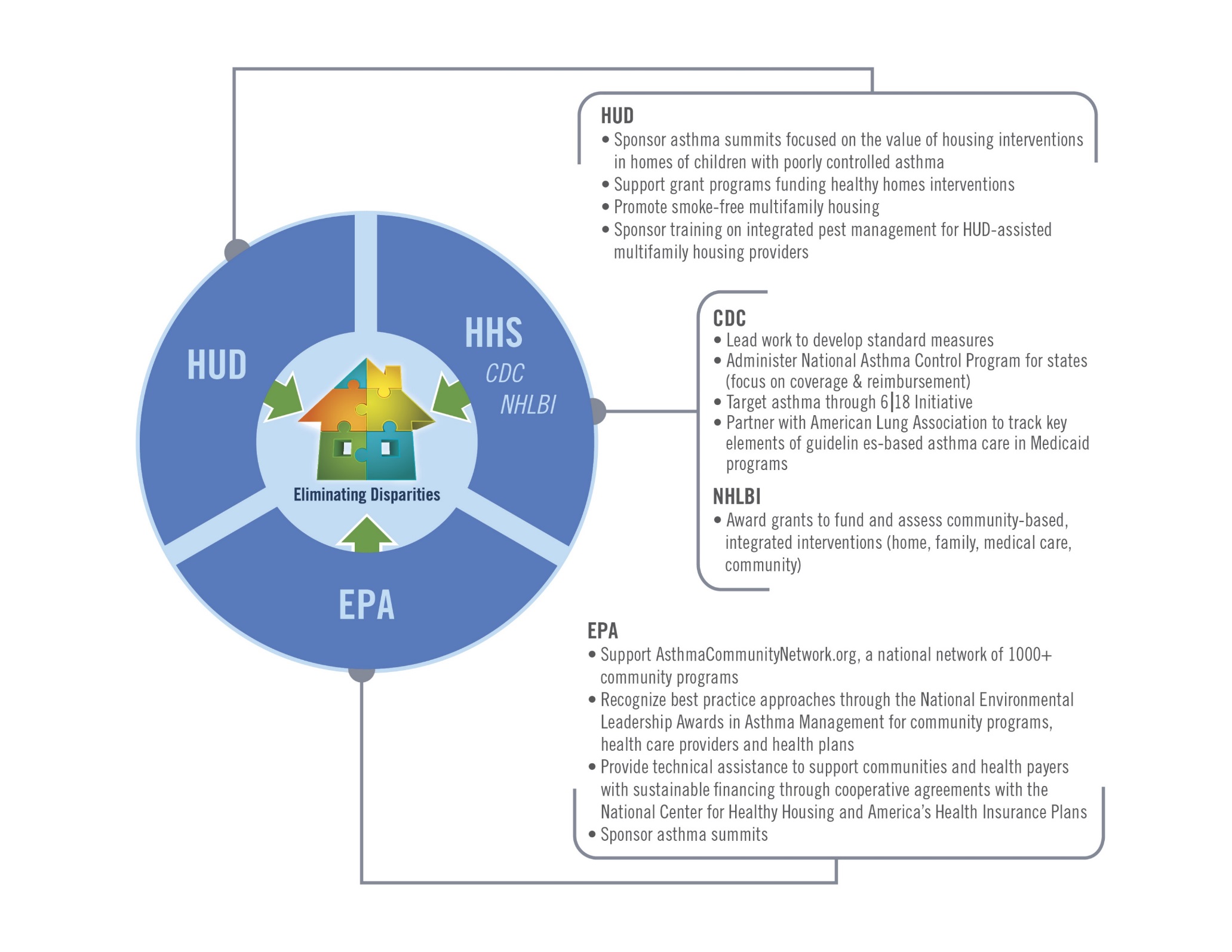 3
[Speaker Notes: We are not in this alone.

The federal family recognizes the importance of leveraging systems at all levels (national, regional, local) and across sectors to effectively address asthma disparities and ensure that all children have access to comprehensive asthma care both in and outside the clinic setting. 

The Coordinated Federal Action Plan to Reduce Racial and Ethnic Asthma Disparities (released May 31, 2012), serves as a platform for cross-agency collaboration aimed at eliminating disparities and expanding access to comprehensive care, including in-home interventions.  

The Disparities Plan also acknowledges the role of the community in supporting delivery of in-home asthma care services and the need to create sustainable financing sources.  Plan provides a nice framework for action and draws on agencies areas of expertise to leverage environmental, healthcare and housing systems.   

This graphic highlights key assets that each of our federal partners bring to the effort to expand access and secure sustainable financing for in-home asthma care services.

Not going to run through specifics but I would like to highlight the role of the asthma summits…]
Asthma Summits:  Promoting Access and Sustainable Financing
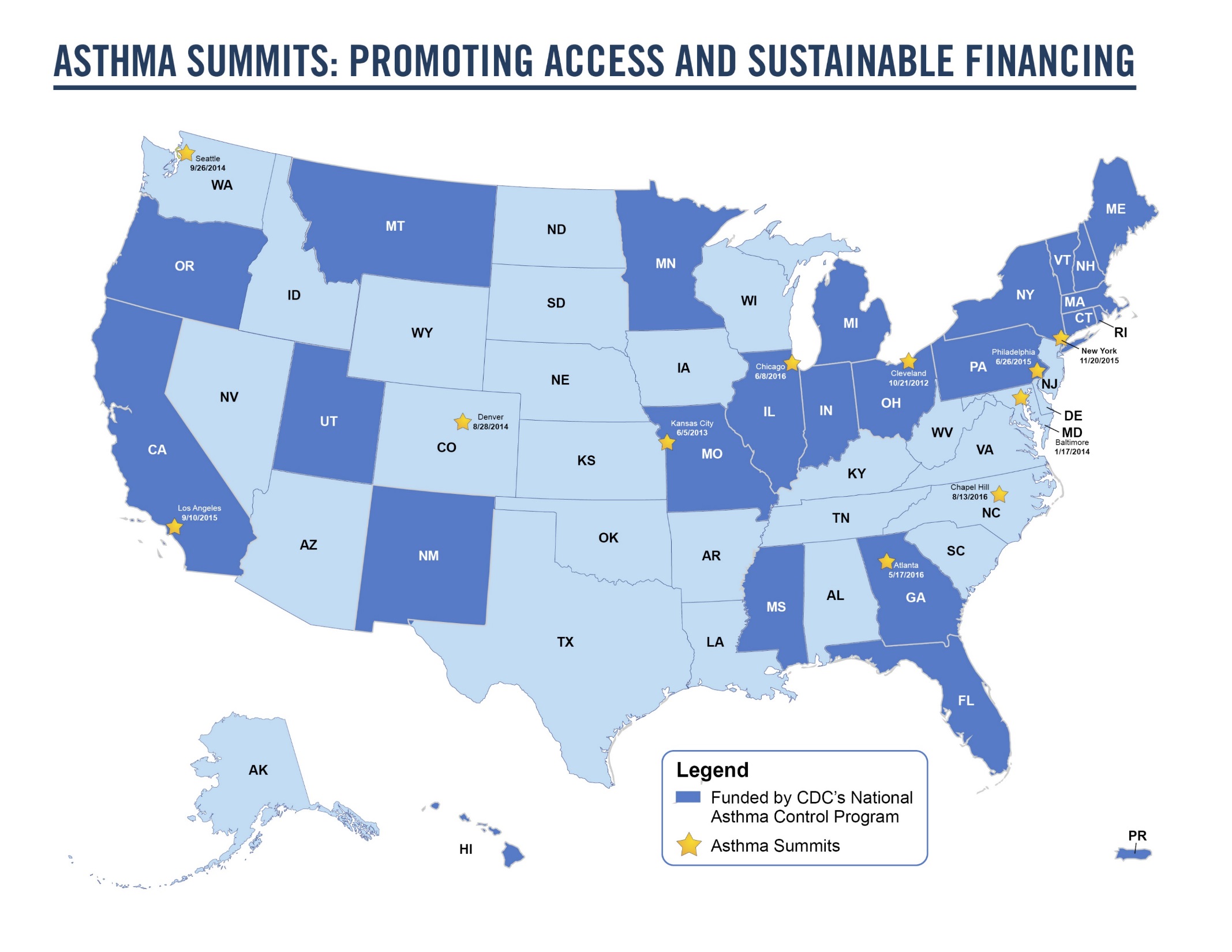 4
[Speaker Notes: The summits, similar to the one held in LA in Sept 2015, are key to advancing local conversations and growing a network of multi-disciplinary stakeholders committed to scaling up and securing sustainable financing for in-home services at the state level.  Since 2012, more than 15 states have been represented at 11 regional summits held in partnership with HUD and CDC.

We recently brought past summit hosts together to take stock of the work and surface key insights…. A lot to learn from the approach in California…impressive how you mobilize and engage stakeholders and move forward with intent….look forward to following your progress]
Sustainable Financing Options for In-Home Asthma Care
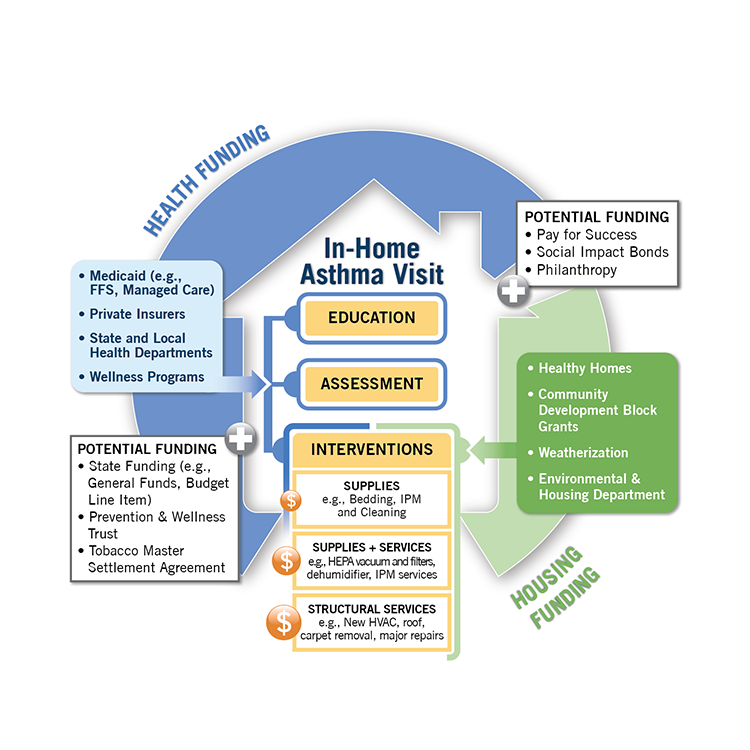 5
[Speaker Notes: One of the key topics discussed by communities invested in identifying sustainable financing for in-home asthma care services is the concept of braided funding.  

This concept underscores the importance of bringing multiply streams of funding together to cover the full spectrum of in-home asthma care services – from education to environmental assessment and interventions.

In many cases this type of approach requires institutional changes and leveraging of systems and partnerships to integrate work into portfolios. 

This illustration depicts two primary funding streams and what they typically will and won’t pay for.

HEALTH
Covers traditional healthcare funders like public and private insurers as well as state and local health departments.
When you look at populations disproportionately impacted by asthma this often includes poor and minority children –state Medicaid is often a primary payer for these populations.  
But what specific program components and types of providers will Medicaid “reimburse” or “cover?” There are examples of Medicaid paying for education, assessment and light remediation provided by licensed and non-licensed practitioners (CHWs). 
When comes to structural changes, this typically falls outside of Medicaid’s purview.  Provider delivering in-home services is also a critical component

HOUSING
May need to look to housing funding streams to cover structural interventions.

EMERGING/POTENTIAL FUNDING SOURCES are also key to developing a robust financing portfolio and can help fill in some of the gaps or incentivize participation.   Social impact bonds and pay for success programs are key opportunities in this area.]
Definitions
PAY FOR SUCCESS
Pay for Success (PFS) is an approach to contracting that ties payment for service delivery to the achievement of measurable outcomes. The movement towards PFS contracting is a means of ensuring that high-quality, effective social services are working for individuals and communities
In a PFS contract, the payor for outcomes – typically, but not exclusively, government – agrees to provide funding if and when the services delivered achieve a pre-agreed-upon result. Typically, an independent evaluator determines whether the agreed-upon outcomes have been met.
SOCIAL IMPACT BONDS
A Social impact bond, also known as a  Social Benefit Bond, is a contract with the public sector in which a commitment is made to pay for improved social outcomes that result in public sector savings. The term was originally coined by Geoff Mulgan, Chief Executive of the Young Foundation
6
Brenda Yamashita
Alameda County Public Health Department
7
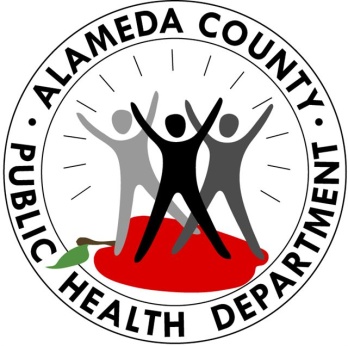 Asthma Start
Alameda County Public Health Department Asthma Start
Brenda Rueda-Yamashita
March 28, 2017
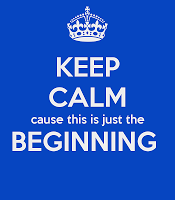 Our Start
Asthma Start Began in 2001
Alameda County had the third highest rate of asthma in CA
Health Officer committed to a program because of rate
First 5 or Every Child Counts was offering funding 
The program began an in-home case management program using Social Workers
Served 0-5 year olds living in Oakland, CA
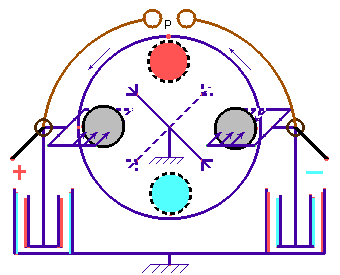 Original Design
In home visiting program
Asthma education
Address psycho/social issues
Connect families to services
Identify triggers in the home
Work with property owners to make changes
Insured there is a medical home and insurance
Collected data
We Grew
2005 began to serve 0-18 year olds
Expanded to all 14 cities
Updated our database
Improved educational materials
250 -300 visits per year
3 social workers
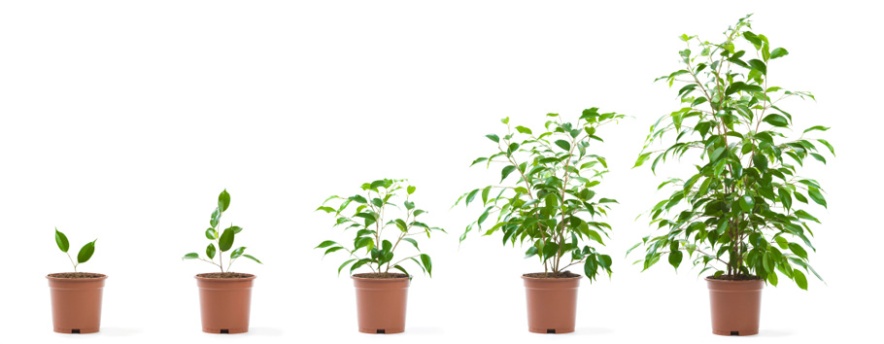 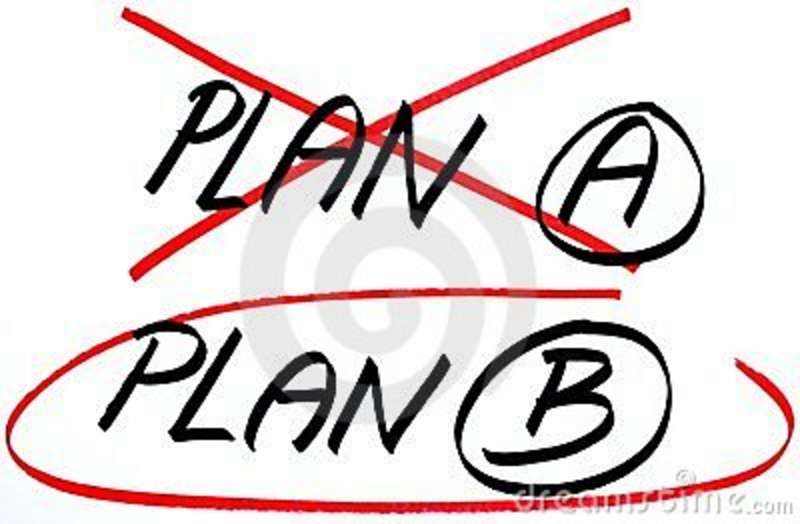 Pay For Success Design
5 social workers
Expanded partnerships
Set program eligibility criteria
Targeted 250 cases
Updated all educational materials and intake forms
Added forms (Asthma Control Test, Spare the Air)
All PFS clients receive the same services
Speck Meter placed in homes
Our Partners
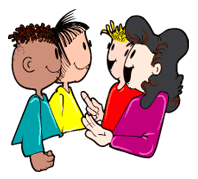 Expanded Partnerships
Healthy Homes
Home inspections and asthma treatments
Alameda Alliance for Health
Referrals, funding and data (PFS partner)
Impact for Health
Guidance and coordination
UC Berkeley
Improve data collection and analysis
Actuarial 
Review and analyze insurance billing and cost information
Third Sector Capital
Advice on design and attracting investors
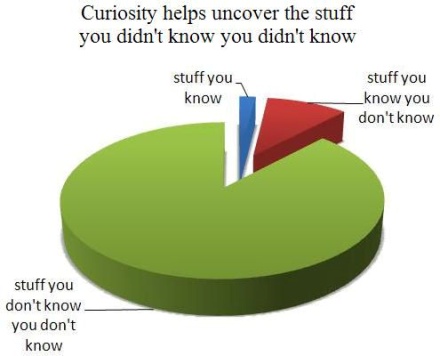 Things to Know
PFS studies cost money
Funds for all of the partners
Funds to see clients
Partnerships are vital to complete the picture
A PFS partner that agrees to pay for your successes
Maintaining your partnerships takes work
Staff need time to transition
Not every family wants to participate
It takes time for the outcomes to be measured
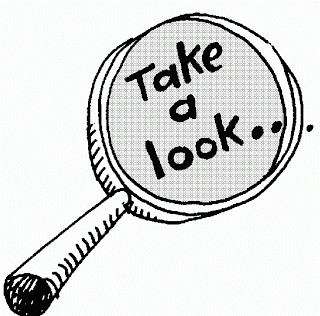 Outcomes
“Spare the Air Days” is not a concept well know by families where English is not their first language
Pre and Post tests need to be looked at from a change in knowledge and not the score
Self report shows a reduction in emergency visit and hospitalizations
Asthma in Home Treatments are appreciated and gives families a start in maintaining their home
Success with property owners making changes
Kevin Hamilton
Fresno AIM
16
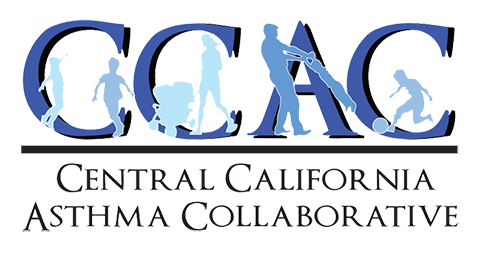 AIM4FRESNO FINAL REPORT
AIM4FRESNO PROJECT OVERVIEW:THE LONG AND WINDING ROAD
18
Social Finance, Inc. © 2016 Confidential
ASTHMA:A CRISIS FOR CHILDREN AND COMMUNITIES
Current efforts not sufficient to address asthma emergencies in Fresno County
Office of Statewide Health Planning and Development (OSHPD), 2010.
Hospitalization calculation based on OSHPD 2010 utilization and cost data; emergency services calculation based on OSHPD
4
2010 utilization data and cost data from Florida Agency for Health Care Administration, February 2009 (2006 data).
Social Finance, Inc. © 2016 Confidential
STRONG EVIDENCE FOR IN-HOME ASTHMA MANAGEMENT
But is there a business case to support scale-up?
20
Social Finance, Inc. © 2016 Confidential
PROGRAMMATIC RESULTS
21
Social Finance, Inc. © 2016 Confidential
BASELINE CHARACTERISTICS FOR TREATMENT & CONTROL GROUPS
*Baseline total health care and inpatient costs per member per month (PMPM) exclude non-asthma inpatient claims; drug costs include all  conditions.
**Inpatient admits and emergency department (ED) visits shown here are asthma-only.
22
Social Finance, Inc. © 2016 Confidential
TREATMENT GROUP IMPACTS:
ASTHMA MANAGEMENT AND CONTROL
Survey data collected by CCAC indicates the program significantly improved the  rate at which participants felt asthma conditions were controlled.
Background
5 question self-administered test to  determine if asthma is controlled
Test measures symptoms and daily  functioning
Score below 19 indicates poorly controlled  asthma
Recognized by the National Institute of  Health
Baseline	3 mo
Three Month Impact
AIM4Fresno Results
At baseline, mean ACT scores for  participants was ~19, which is the cut-off  between poor and well-controlled asthma
Mean improvement in ACT score from  baseline and 3 month follow-up is  statistically significant (shaded box in  chart)
Upward trend in mean ACT score  improvement from 3 months to 12 month  follow-up
9 mo
6 mo
12 mo
Error bars = 95% Confidence Interval
23
Social Finance, Inc. © 2016 Confidential
TREATMENT GROUP IMPACTS:  QUALITY OF LIFE
CCAC patients reported positive impact on asthma symptoms, activity limitation  and emotional function
Background
Mini Pediatric Asthma Quality of Life  Survey
13 question survey developed to  measure the physical, emotional, and  social problems for children with  asthma
Validated by National Institute of  Health
AIM4Fresno Results
Mean improvement in MPAQLS  score from baseline to the 3rd visit  is statistically significant
Upward trend MPAQLS score  improvement from baseline visit to last  visit

Error bars = 95% Confidence Interval
24
Social Finance, Inc. © 2016 Confidential
TREATMENT GROUP IMPACTS:
REDUCED HEALTH CARE UTILIZATION (SELF-REPORT)
CCAC patients reported lower rates of emergency department, inpatient and  urgent care visits in the 12 months after the program relative to 12 months prior  to the program
Parent-reported Utilization
(12 months pre vs 12 months post)
Background
During the first meeting, CCAC  collects self-reported asthma-related  health care utilization for the previous  12 months
CCAC surveys participants every  month regarding their asthma-related  health care utilization
2.50
Average Number of Visits per Subject
2.25
2.00
1.75
1.50
1.25

1.00
AIM4Fresno Results (SELF-REPORTED)
0.75
Asthma-related hospitalizations  decreased by 70%
Asthma-related ED usage decreased  by 81%
Asthma-related outpatient visits
decreased by 53%
0.50
0.25
0.00
ED Pre
Hosp. Post
ED Post
Hosp. Pre
Urgent Case Pre
Urgent Case Post
25
Social Finance, Inc. © 2016 Confidential
PROGRAMMATIC COST ANALYSIS
26
Social Finance, Inc. © 2016 Confidential
THE COST OF DELIVERING IN-HOME ASTHMA MANAGEMENT  PROGRAM
Budget Notes:
The discrepancy between the Original Budget and the Actual Budget is largely twofold: 1) the fixed costs of maintaining  asthma management staff in the midst of lower-than-expected enrollment, and 2) the prolonged delay in obtaining  eligibility data impacted staff and service delivery costs.

CCAC Time Study Methodology
Time study measured the actual staff time and home remediation supplies associated with each of the 37 participants;  representing steady-state projection of service delivery costs.
On average, 12.4 hours of staff time were associated with each case (includes initial visits, follow-up visits and calls, and  drive times.
27
Social Finance, Inc. © 2016 Confidential
EVALUATION RESULTS AND COST-BENEFIT ANALYSIS
28
Social Finance, Inc. © 2016 Confidential
COST-BENEFIT ANALYSIS
ROI of $3.63:1 (based on program costs from CCAC time study)
Return on Investment (ROI)
Health Care Savings / Program Cost
$113,056 / $31,175
ROI = $3.63 : $1

Considerations:

As noted, this includes health care savings only; a more robust benefit estimate may be expanded to  include ancillary value generated by the program—such as averted school absenteeism and  increased parent productivity.
29
Social Finance, Inc. © 2016 Confidential
OTHER OUTCOMES
While program shows positive overall savings impact and cost-benefit, there  were mixed results on specific utilization and cost measures.
Treatment-participating had 25% reduction in asthma ED visits vs. 64.6% increase in Control  group.
Treatment-participating had 8% increase in number of asthma inpatient admits vs. 25% decrease in Control  group.
However, asthma inpatient costs PMPM declined 61% in the Treatment-participating group, which was  slightly
better than in the Control group.
Increased total drug costs may indicate greater compliance.
As noted, results impacted by the small sample size of program participants and the volatility of these utilization  areas.
30
Social Finance, Inc. © 2016 Confidential
LEARNINGS
31
Social Finance, Inc. © 2016 Confidential
WHAT WE’VE LEARNED: FINANCING SYSTEM
Fragmented health care financing and risk sharing complicate scale-up strategy
Insights and Challenges
Federal  (56%)
State  (44%)
Medi-Cal  Cost Sharing
Medi-Cal has complex  payment flows among  multiple financial  stakeholders; creates  dispersion of risk/value


SIB strategy requires payer  with significant risk/value or  multi-payer approach
Health Net /  CalViva Health
Anthem Blue  Cross
Fresno County  Health Plans
LaSalle
EHR
Independent  Practice  Associations
Health Care  Providers
Risk Adjusted / Capitated Rate
Negotiated Rate
32
Social Finance, Inc. © 2016 Confidential
WHAT WE’VE LEARNED: HEALTH PLANS
Insights and Challenges
Lesson Learned
Sustaining Health Plan engagement  proved very challenging for a number of  reasons
Resource constraint: Despite offering to  compensate both health plans for their  time, both health plans indicated they did  not have the bandwidth to dedicate FTE  resources to the project
Low prioritization: Given the size and  magnitude of the project, the health plans  could not justify shifting resources and  prioritizing the data pulls associated with  the project
External forces: The following factors  derailed and, ultimately, resulted in the  health plans withdrawing support
ACA implementation
Merger and acquisition
Data breach
Generating greater buy-in from health  plans
Integrate health plans as core  team members
Establish a Memorandum of  Understanding clearly outlining  each party’s commitments
Agree to resource/financial  support
Initiate a proof of concept SIB project  with a foundation payor
Highlight the impact of the  intervention over a short time  period
Establish a SIB contract that the  health payors could easily adopt
33
Social Finance, Inc. © 2016 Confidential
WHAT WE’VE LEARNED:TARGET POPULATION
Insights and Challenges
Lesson Learned
It will be critical to access clients via  multiple providers and health plans to help  identify sufficient individuals to scale the  project in a cost efficient manner.
Valley Children’s Hospital would be a great  partner in Fresno, as they have the highest  volume of asthma patients and could be  direct referral source into the program
Prevalence of uncontrolled asthma lower  than anticipated among CHC patients:
Only 20% of 908 CSV Medi-Cal patients  with asthma matched our selection  criteria
Identifying, reaching, and enrolling hard-  to-reach population
Reaching clients from a pre-generated  list vs. direct marketing or direct provider  referrals compounded the team’s ability  to reach and enroll members of the  treatment group
CCAC implemented two strategies to improve  outreach and enrollment
Revamp the program’s intake process to  minimize client touch points prior to the first  home assessment
Initiated mobile outreach team to knock  on doors of prospective clients
34
Social Finance, Inc. © 2016 Confidential
SCALE RECOMMENDATIONS
35
Social Finance, Inc. © 2016 Confidential
THREE PATHS TO SCALE IN-HOME ASTHMA MANAGEMENT
These options are not mutually exclusive
1
A government or other entity could directly fund in-home asthma  management programs given the business case.
Entities with most benefit to gain from direct investment:
Department of Health Care Services (DHCS)
Medi-Cal health plans
Direct Investment
2
Pay for Success (PFS) of Performance-Based Contracts (PBC) allow  back-end payors (e.g., DHCS, health plans) to test the efficacy of in-  home asthma management while shifting the financial risk to private  investors.
The PFS sector has evolved significantly since the start of the  AIM4Fresno project. There are several active asthma-focused PFS  projects being explored.
Pay for Success or  Performance-Based  Contract
3
State or the health plans would directly fund in-home asthma  education and a PFS/PBC would be established to fund the home  remediation cost.
This option could dovetail nicely with existing efforts to sustainably  fund in-home asthma education.
Hybrid (Braided  Funding)
36
Social Finance, Inc. © 2016 Confidential
1
DIRECT INVESTMENT INTO IN-HOME ASTHMA MANAGEMENT
Leverage AIM4Fresno experience in conversations with state and health plans
State Plan Amendment (SPA)
DHCS is reviewing SPA language that would  reimburse non-licensed providers for in-home  education and environmental assessment.
DHCS has requested RAMP to pursue  legislation granting DHCS authority to submit  SPA to CMS for approval.
Earliest effective date of new policy: Jan 2018.
CDC 6|18 Initiative
California Public Health Association – North  (CPHA-N) convened stakeholders in July to  consider moving forward with in-home asthma  management as part of this CDC initiative.
CA declined to participate in CDC 6|18; no  federal or state funding is available.
CPHA-N sees opportunity to catalyze health  plan investment in asthma, tobacco, and  diabetes. Funding both asthma education and/or  remediation is on the table.
Health Homes Program (HHP)
CA will soon implement HHP per Section 2703  of the ACA. HHP will serve eligible Medi-Cal  beneficiaries with multiple chronic conditions  who are frequent utilizers.

Given the quick realization of cost-savings from  asthma home-visiting programs, counties will be  incentivized to include them in their HHPs.

Phased rollout starting in January 2017.
Medi-Cal Health Plans
CCAC is in active discussion with Health Net  and Anthem Blue Cross on how in-home asthma  management can help the Medi-Cal plans  achieve HEDIS quality measures.

Both of these plans are operating well under the  benchmark HEDIS measures; therefore, risk  financial penalties.

This financial penalty may increase health plans  appetite for investing in asthma management.
37
Social Finance, Inc. © 2016 Confidential
2
SCALING WITH PAY FOR SUCCESS
The evolution of Pay for Success
In March 2013 when the AIM4Fresno project was launched, only the
New York City Rikers Island PFS project was launched
Today, there are 11 active PFS projects in the market with many more  in development
There is one active PFS project in California (Santa Clara) and a  number of projects in development at the County level
More Deals in More
Geographies
2011
2016
The application of PFS varies widely across completed and projects in
development, including:
Diverse Application
of PFS
issue areas
level of evidence-base
types of investors
evaluation methodology
payment terms
38
Social Finance, Inc. © 2016 Confidential
2
SCALING WITH PAY FOR SUCCESS
Green and Healthy Homes Initiative (GHHI) received a federal $1.01M Social  Innovation Fund grant to explore PFS feasibility in five sites across the country
There is Interest in  an asthma-focused  PFS Project
Social Finance is working with GHHI to develop a PFS project in Baltimore,  potentially partnering with a health plan as the payer
Alameda is exploring PFS for an in-home asthma management project
How can this translate into opportunities in California?
39
Social Finance, Inc. © 2016 Confidential
2
SCALING WITH PERFORMANCE-BASED CONTRACTING
Opportunity to engage health plans in simplified performance-based contract?
FFS Payment
PFS
Fee-for-service
Partially performance-based
Fully performance-based
Payor pays for the cost of service
Payor pays for portion of service  upfront; remaining portion  dependent on performance
Payor only pays to the extent that  outcomes are achieved
Pros: No payment risk

Cons: Government may pay for less  than full cost; price unrelated to  value; challenging to scale; year-to-  year contracting
Pros: Limits risk while ensuring  government acknowledges value  creation

Cons: Challenging to scale; provider  has performance risk; may require  working capital financing
Pros: Allows provider demonstrate  (and recapture) value; enticing to  government

Cons: Complex; may require  working capital financing; risky
Contingent renewal
Future contract size based on performance criteria
Pros: Ensures longer-term relationship tied to performance; improves sustainability; potentially a viable option for health  plans engagement
Cons: Typically challenging to obligate for government (but not necessarily health plans)

37
Social Finance, Inc. © 2016 Confidential
3
HYBRID:
Braiding direct investment with PFS or PBC
How would a Hybrid  Approach Work?
State or health plan directly invests in in-home education and home assessment  with their budget
State or health plan executes a PFS / PBC contract that
Leverages private capital to fund upfront cost of home remediation
Requires State or health plan to repay private investors if positive outcomes are  achieved. State or health plan payments would account for their investment
How can this translate into opportunities in California?
Social Finance, Inc. © 2016 Confidential
3
SOUTH CAROLINA NURSE-FAMILY PARTNERSHIP PROJECT
An example of the hybrid approach in practice
Medicaid
PFS Funders
Funding flow

Information flow

Success payments  (based on outcomes)
Via a 1915(b) wavier,
Medicaid is funding
~45% of the service  delivery cost on a per-  visit basis
Outcome Payor
Service Provider
Independent Evaluator
Target Population
3,200 first-time low  income mothers
39
Social Finance, Inc. © 2016 Confidential
Questions & ANSWERS
Thank you!!!
Please join us for our next CAF Working Call:
April 26, 2017 @ 11 AM
44